ŽIVOT SLNKA
Iveta Greifová
III.B
Obsah
Základné informácie
Uhlová veľkosť pri pohľade z planét
Život Slnka  – Oblak
                          – Globuly
                          – Protohviezda
                          – Slnko
                          – Červený obor
                          – Biely trpaslík
                          – Čierny trpaslík
Zaujímavosti
Otázky
Základné informácie
centrálna hviezda slnečnej sústavy
symbol slnka –
povrchová teplota - 6 000 °C
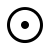 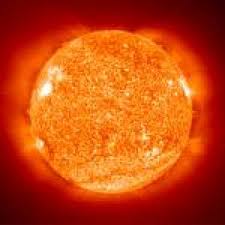 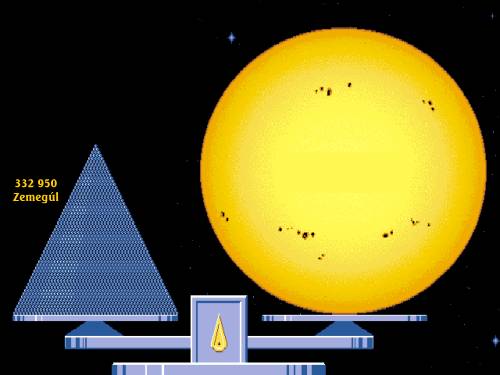 Uhlová veľkosť pri pohľade z planét
uhlová veľkosť Slnka zo Zeme - pol uhlového stupňa
odlišná veľkosť z planét
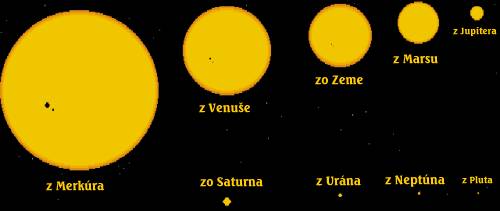 Život Slnka - Oblak
pred piatimi miliardami rokov
480 miliárd kilometrov v priemere
studený – teplota - -230 °c
narušenie rovnováhy - začiatok zmršťovania
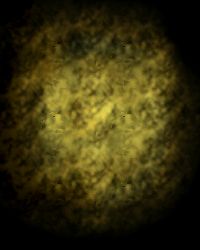 Život Slnka - Globuly
náhodné zhustenia hmoty
zvýšenie teploty - -205 °c
nízka hustota
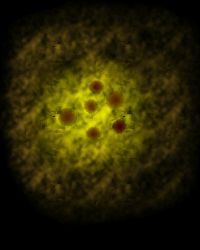 Život Slnka - Protohviezda
zmrštenie do milióntiny pôvodného objemu
naďalej sa zmršťovala
stredová teplota – viac ako 56 000 °C
nebola pravá hviezda
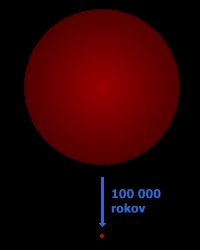 [Speaker Notes: Gravitačná kontrakcia je proces, pri ktorom pôsobením vlastnej gravitácie medzi časticami vesmírneho telesa dochádza k jeho zmršťovaniu, pričom sa teleso zahrieva a obyčajne sa zrýchľuje jeho rotácia.]
Život Slnka - Slnko
teplota vzrástla – začali sa vodíkové jadrá spájať na hélium
dnes – v polovici „svojho života“
neustále zväčšuje svoju veľkosť
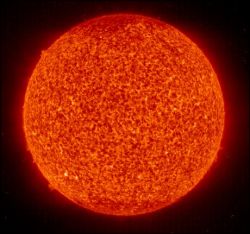 Život Slnka – Červený obor
všetok vodík sa premení na hélium
500 krát viac svetla 
 teplota v jadre presiahne 85 miliónov °C
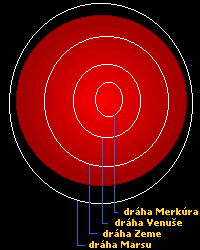 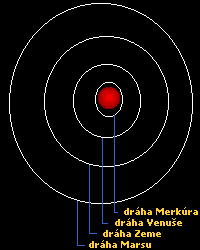 [Speaker Notes: Jadrová fúzia alebo jadrová syntéza je zlúčenie atómových jadier s nižšou atómovou hmotnosťou do jadra s vyššou atómovou hmotnosťou. Je to opačný proces ako jadrový rozpad.]
Život Slnka – Biely trpaslík
zmenší sa na veľkosť zeme
bude vyžarovať energiu
bude sa ochladzovať
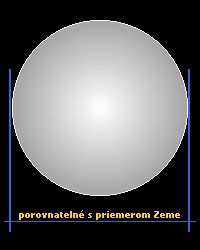 Život Slnka – Čierny trpaslík
žlté svetlo        červené svetlo       žiadne svetlo
ochladne na rovnakú teplotu ako vesmír
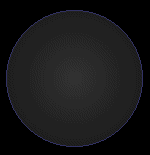 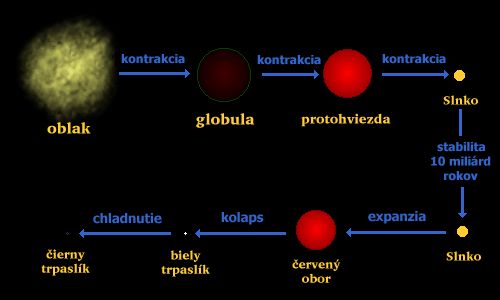 Zaujímavosti o Slnku
každých 11 rokov zmení magnetické pole
gravitácia - 28x väčšia ako na Zemi
3. mája sa oslavuje Deň Slnka
333x ťažšie ako Zem
každú sekundu spáli 4 milióny ton vodíka
Otázky
Koľkokrát je gravitácia väčšia ako na Zemi?
28x
Akým symbolom sa označuje Slnko?


Ako sa nazýva tretia fáza života Slnka?
Protohviezda
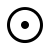 Zdroje
http://astroportal.sk/sol_syst/slnko.html
http://astroportal.sk/sol_syst/sun_zivot.html
http://adam.cas.sk/clanky/7780/20-najvacsich-zaujimavosti-o-slnku-co-nas-caka-a-neminie.html
http://www.oskole.sk/?id_cat=3&clanok=96762169
https://sk.wikipedia.org/wiki/Slnko
Ďakujem za pozornosť!